Protein Digestion and Liver function
Protein Digestion
Where does most of the digestion occur?
	in the stomach and small intestines
What is needed in the stomach for digestion to occur?
	hydrochloric acid and pepsin 
What are the two groups of protein enzymes after the stomach?
	pancreatic secretions and enterocytes
Acid Secretion- Parietal cells
Inhibitory

Somatostatin
Secretin
GIP/ GDIP
CCK
Stimulation 

Acetylcholine 
Gastrin 
Histamine
Fill in arrows
Vagus Nerve
Somatostatin
Corpus D cells
HCl
Parietial Cells
Histamine
ECL cells
Secretin
CCK
GIP/GDIP
Duodenum
Gastrin 
Antrum G cells
Somatostatin
Antrum D cells
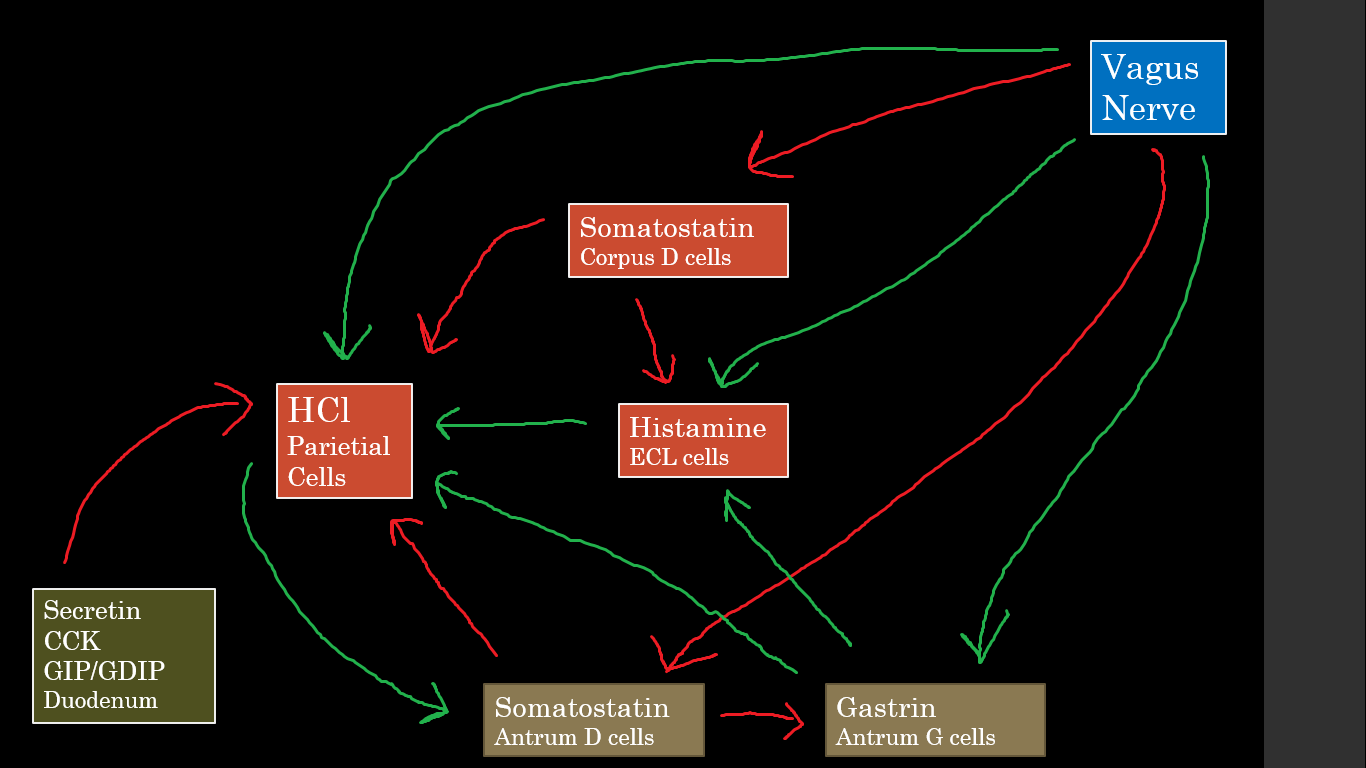 Vagus Nerve
Somatostatin
Corpus D cells
HCl
Parietial Cells
Histamine
ECL cells
Secretin
CCK
GIP/GDIP
Duodenum
Gastrin 
Antrum G cells
Somatostatin
Antrum D cells
Acid secretion from the Parietal Cells
Acid secretion from the Parietal Cells
Acid secretion from the Parietal Cells
Acid secretion from the Parietal Cells
Acid secretion from the Parietal Cells
Acid secretion from the Parietal Cells
Peptic/ Chief Cells
What do they secrete?
	Pepsinogen
When is it activated?
	In low pH (2-3)
Important type of protein it breaks down?
	Collagen
Small Intestine: Digestion
What are the enzymes released by the pancreas?
	Trypsin, Chymotrypsin, Carboxypolypepidase, and Proelastase
What form are the proteins in now?
	Dipeptides and Tripeptides
What other enzymes are there and where are they found?
	Enterocytes – Aminopolypeptidase and dipeptidase
	In cytosol- other peptides for specific linkages
[Speaker Notes: Typsin and Chymotrypsin split protein molecules into small polypeptides 
carboxypolypeptidase cleaves individual animo acis from the carboxyl end of the polypeptides 
proelastase -> elastase – digests elastin fibers that hold meat together]
Liver Functions
Liver Basics
What triggers release of material?
	CCK, Ach, Secretin 
What is released?
	water, bile salts, waste, ions, Bicarbonate
What is the precursor to bile salts?
	Cholesterol 
What happens to the bile salts after they are used?
	reabsorbed back into the hepatic cells then re-secreted into the bile- some excreted
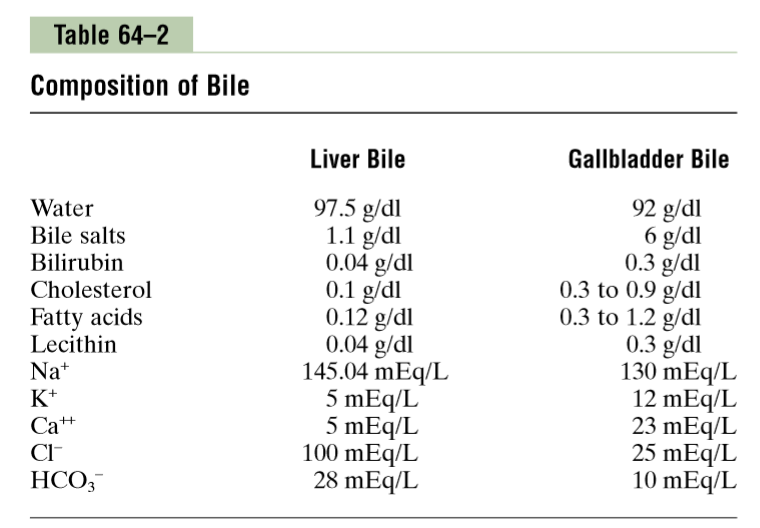 [Speaker Notes: rhythmical contractions of the walls + relaxation of the sphincter of Oddi

Secretin also causes bicarbonate release from the gallbladder
sodium bicarbonate rich watery solution by epithelial cells of the bile ductules and ducts
liver parenchymal cells are not triggered 
bile salts are formed in the hepatic cells from cholesterol in the blood plasma]
Concentration of Bile
Based on the table – what is being absorbed while the Bile waits in the Gallbladder to be released?
	Water, Sodium, Chloride 
What is being condensed?
	Bile Salts, Lecithin, and Cholesterol 
 Which one is dangerous?
	Cholesterol can form gallbladder stones
[Speaker Notes: LESS-A-Thin
a substance widely distributed in animal tissues, egg yolk, and some higher plants, consisting of phospholipids linked to choline.]
Why is the liver important for carbohydrates?
Storage of glycogen
Conversion of galactose and fructose to glucose 
Gluconeogenesis
“Glucose Buffer Function” – remove extra glucose and then add it back when it is needed
[Speaker Notes: Gluconeogenesis (GNG) is a metabolic pathway that results in the generation of glucose from non-carbohydrate carbon substrates such as pyruvate, lactate, glycerol, and glucogenic amino acids.]
Why is the liver important for Fat?
Oxidation of Fatty Acids -> Acetyl CoA -> ATP
Synthesis of cholesterol, phospholipids, and lipoproteins 
Cholesterol into bile salts 
Cell membranes 
Synthesis fat from proteins and carbohydrates 
Bile salt digestion
Why is the liver important for proteins?
Deamination of amino acids – for energy and converted to carbohydrates or fat
Formation of urea to remove ammonia 
Formation of plasma proteins 
Interconversion of various amino acids
Newborn hemoglobin is different
Why is this important? What will it cause and why?
Physical Jaundice- typical bilirubin build up due to lack of liver maturity- goes away on it’s own
Pathological Jaundice- error in metabolism or other pathological problems- shows up quick and might not go away
Breastfeeding jaundice- irregular feeding means irregular bowl movements = slower excretion of bilirubin
Breastmilk jaundice- from substance in milk